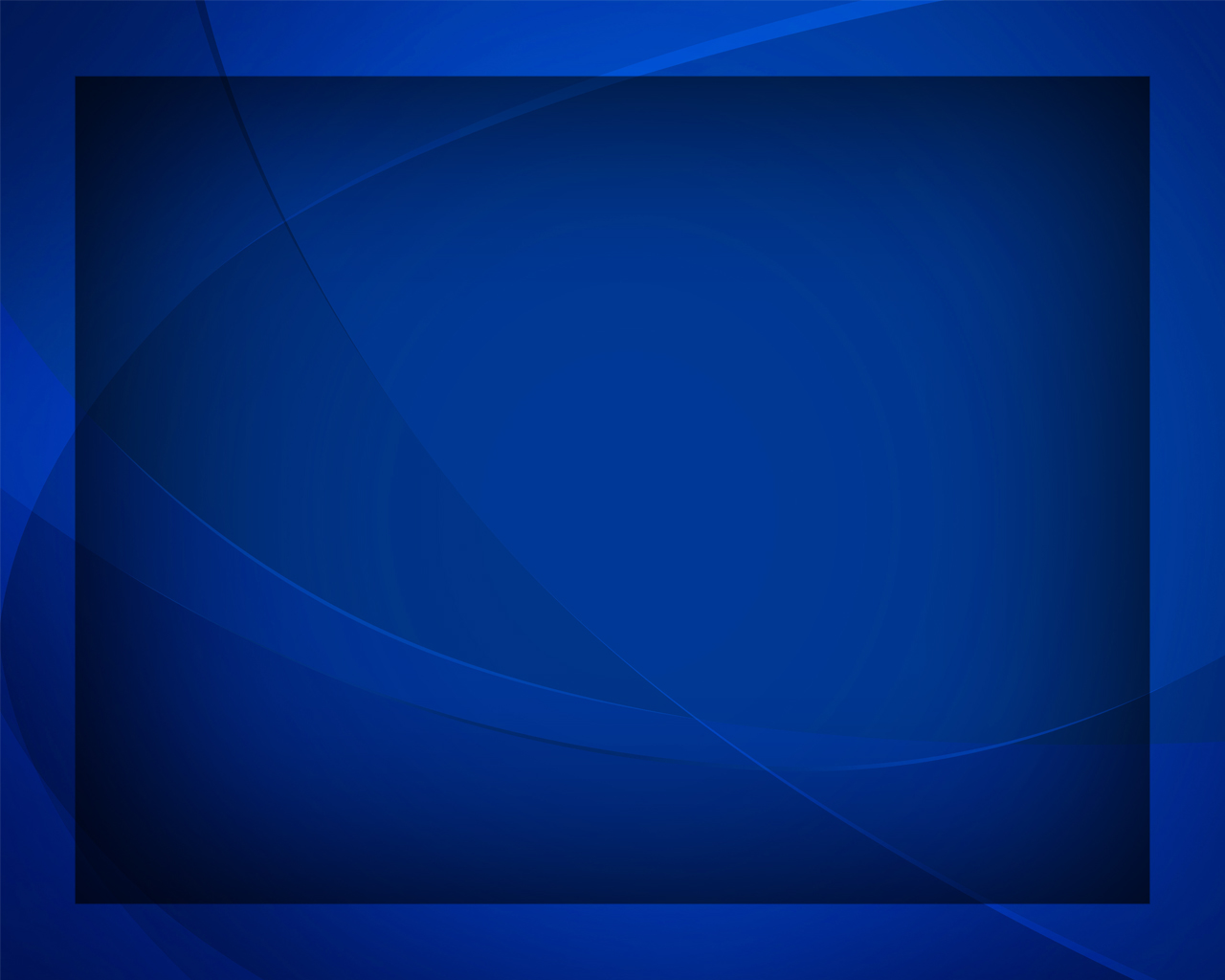 Жить 
для Иисуса
Гимны надежды №385
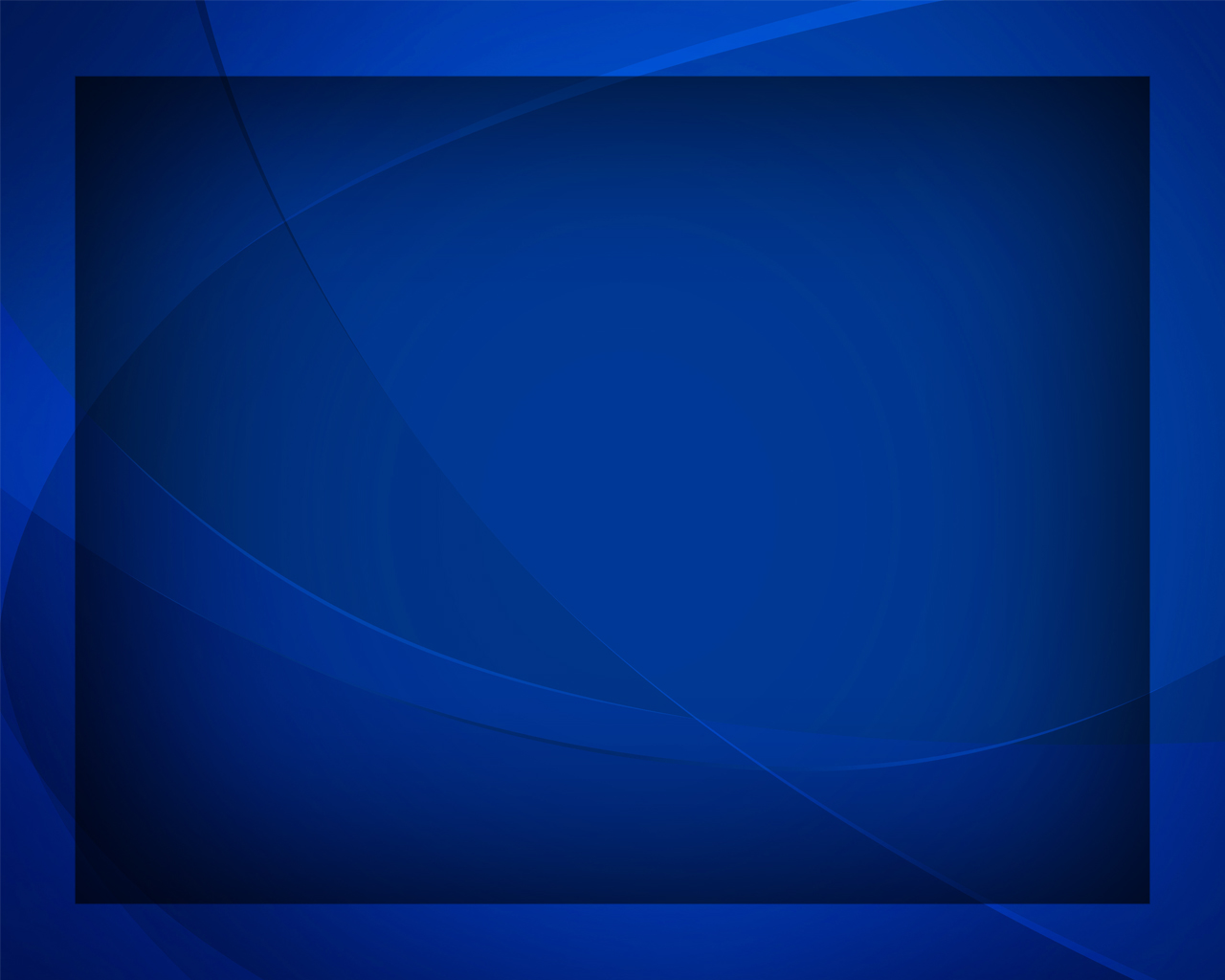 Жить для Иисуса, 
с Ним умирать –
Лучшую долю можно ль желать?
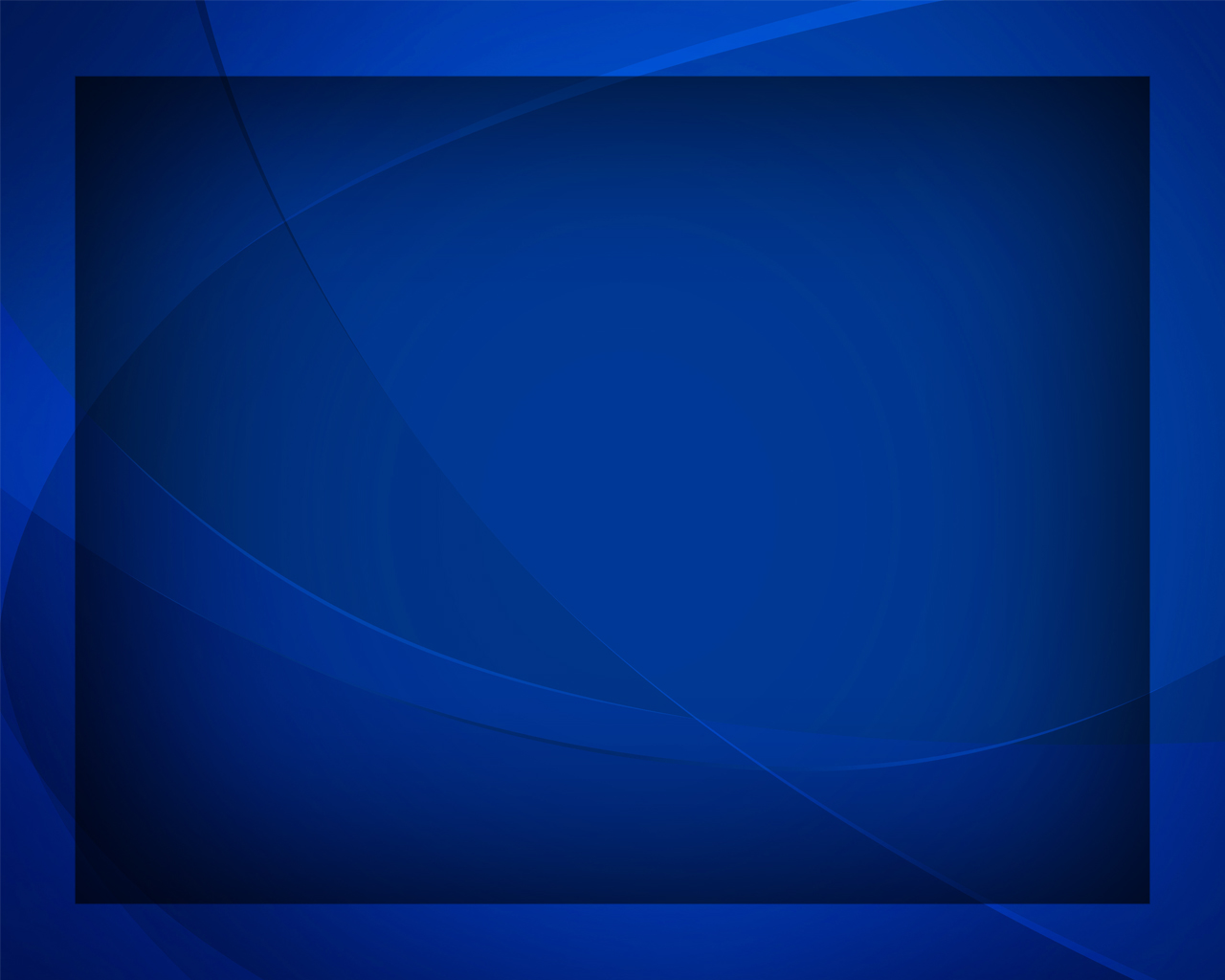 Стоит трудиться, стоит смириться, 
Стоит за это жизнь всю отдать.
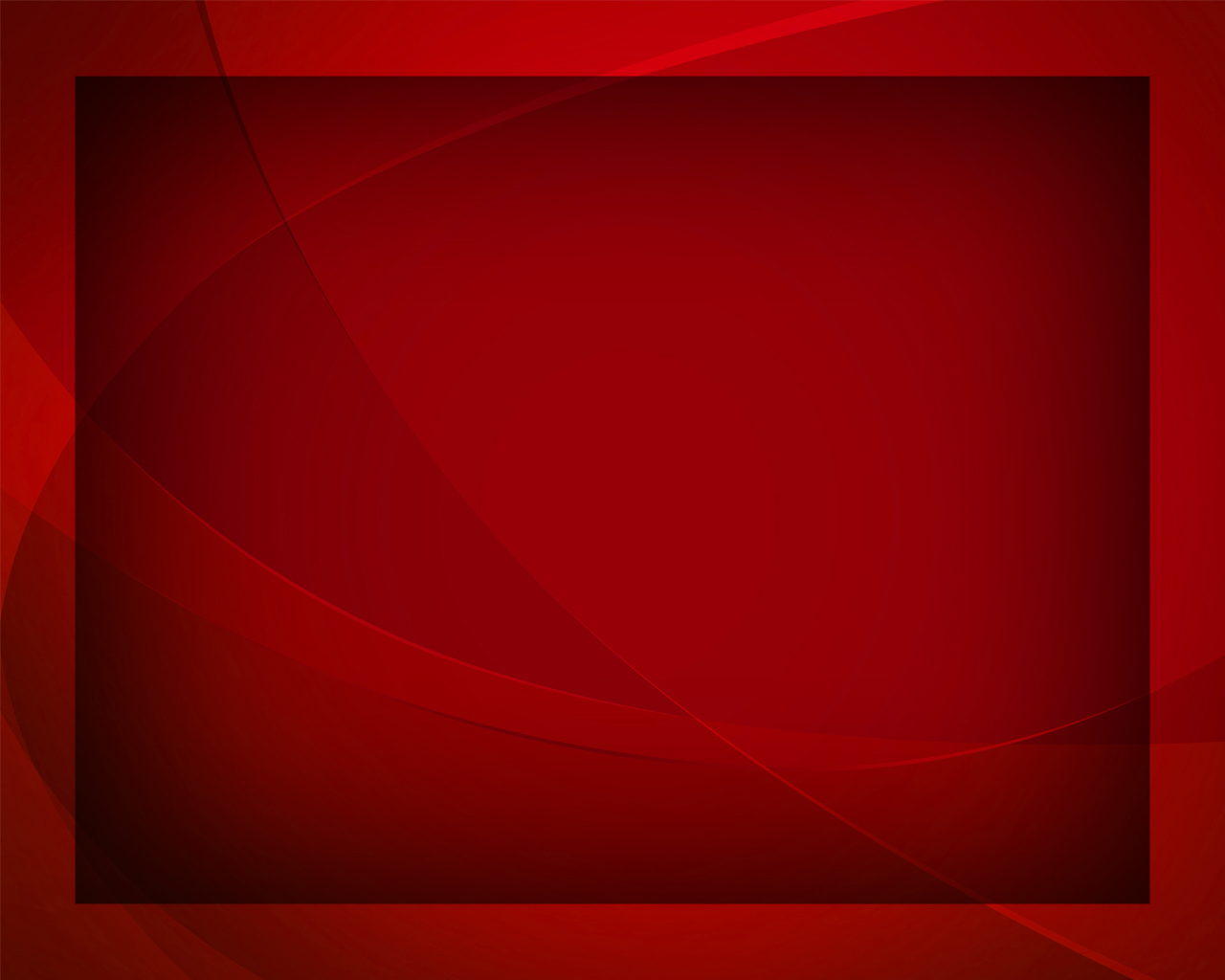 Жить для Иисуса, хоть краток день 
И недалёка смертная тень, -
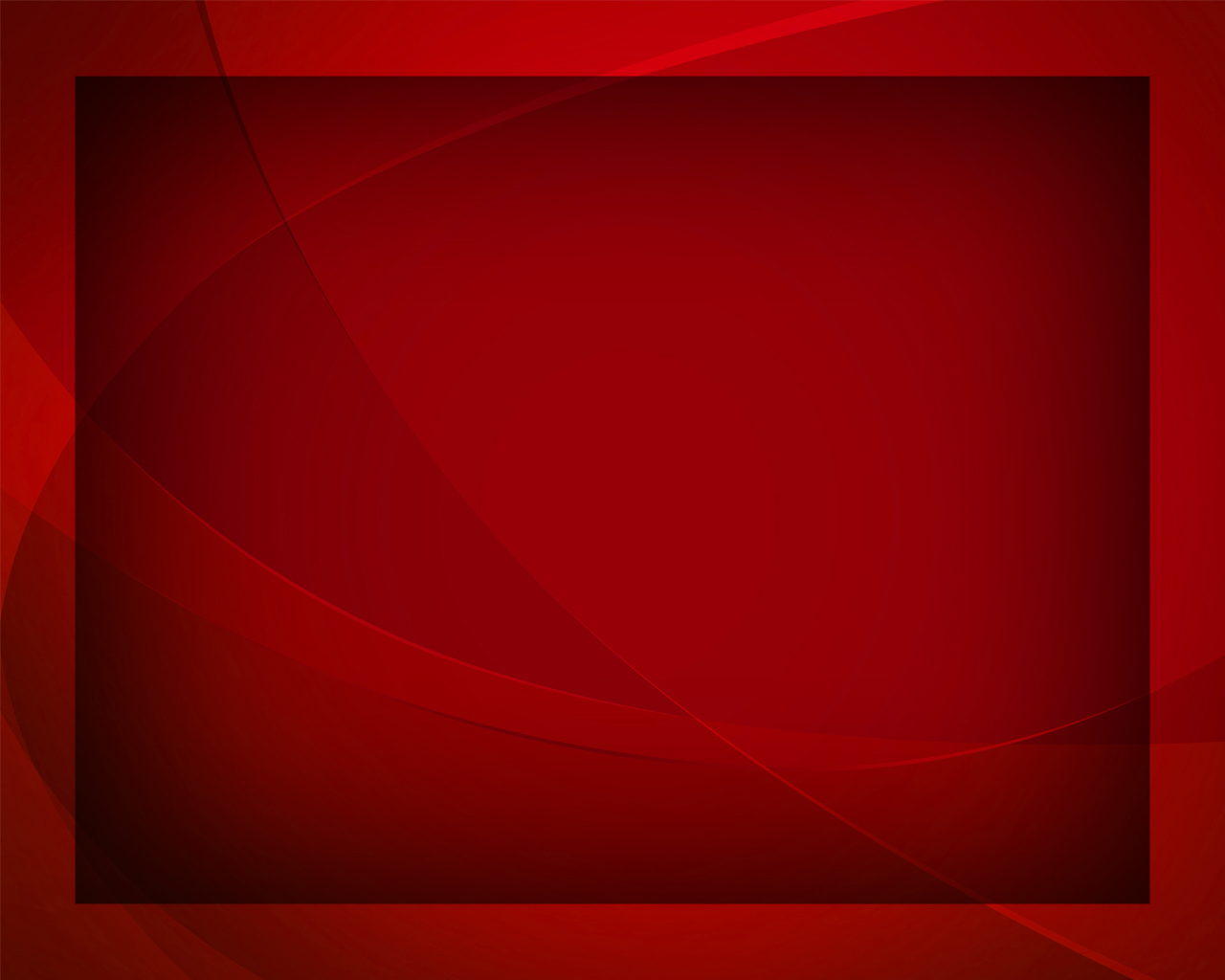 Не унывая, 
не уставая,
Труд совершим, пока ещё день.
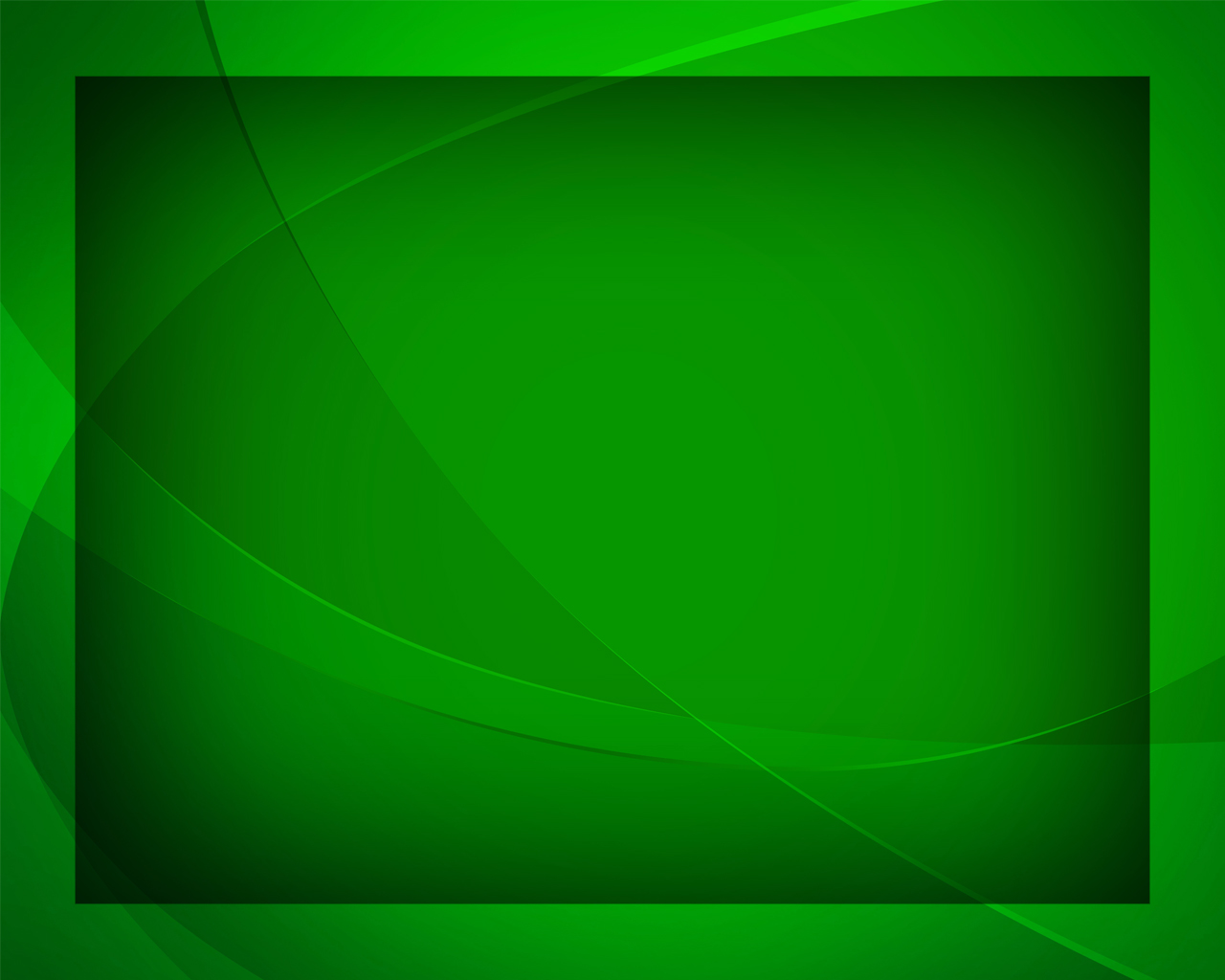 Жить для Иисуса, грех победить, 
Крест поношенья бодро сносить,
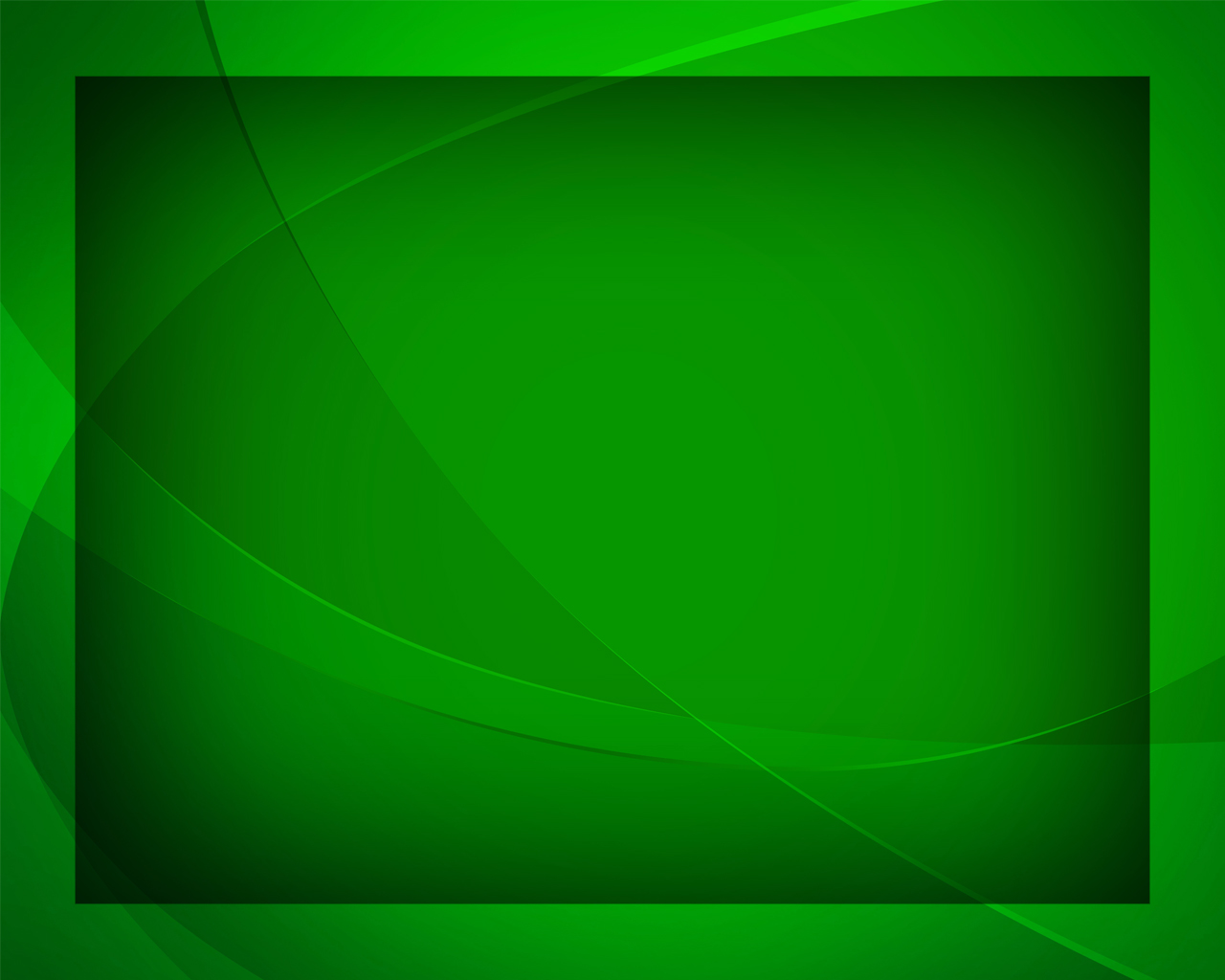 Кончив путь жизни, 
чтобы в отчизне 
Славой бессмертной венчанным быть.
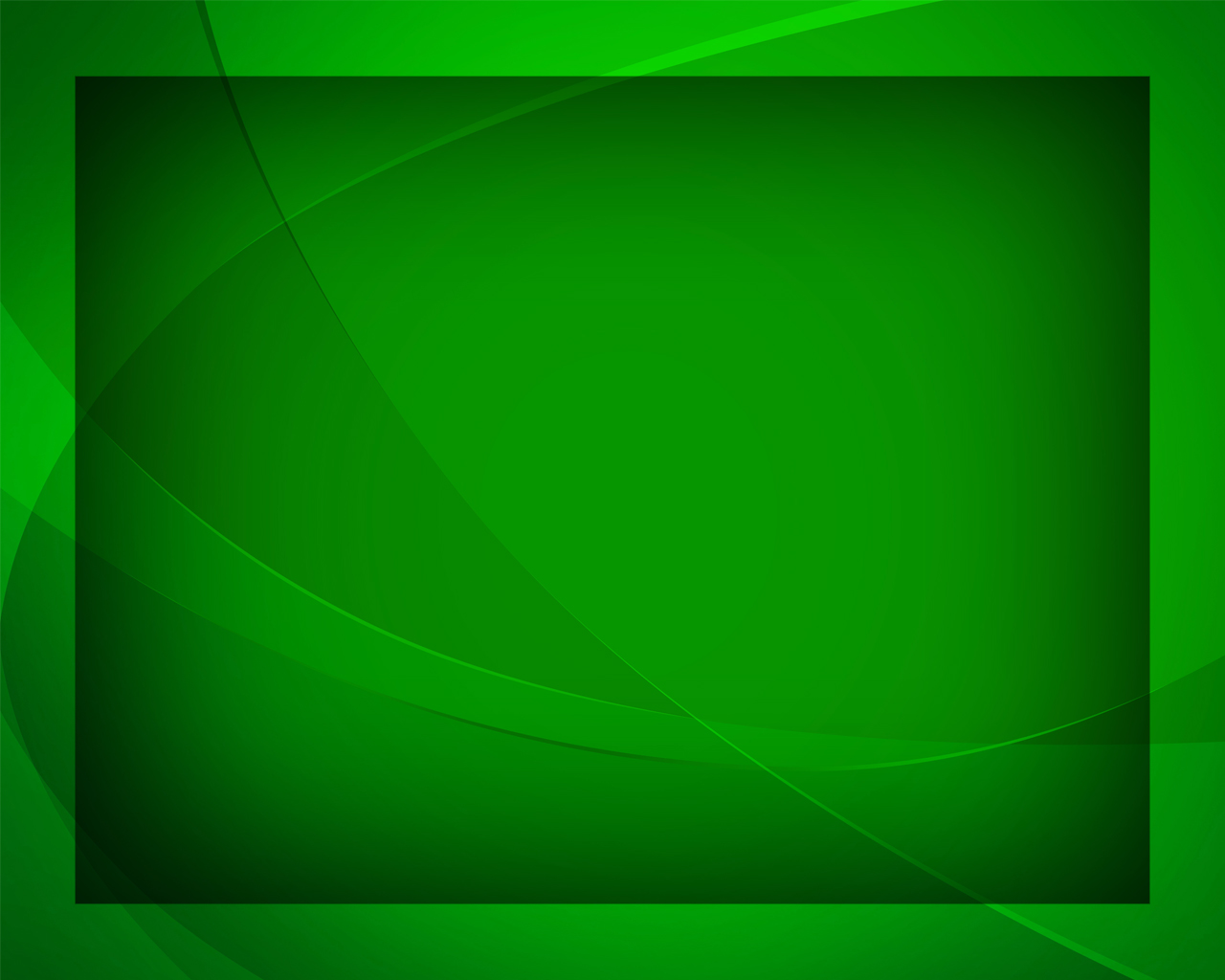